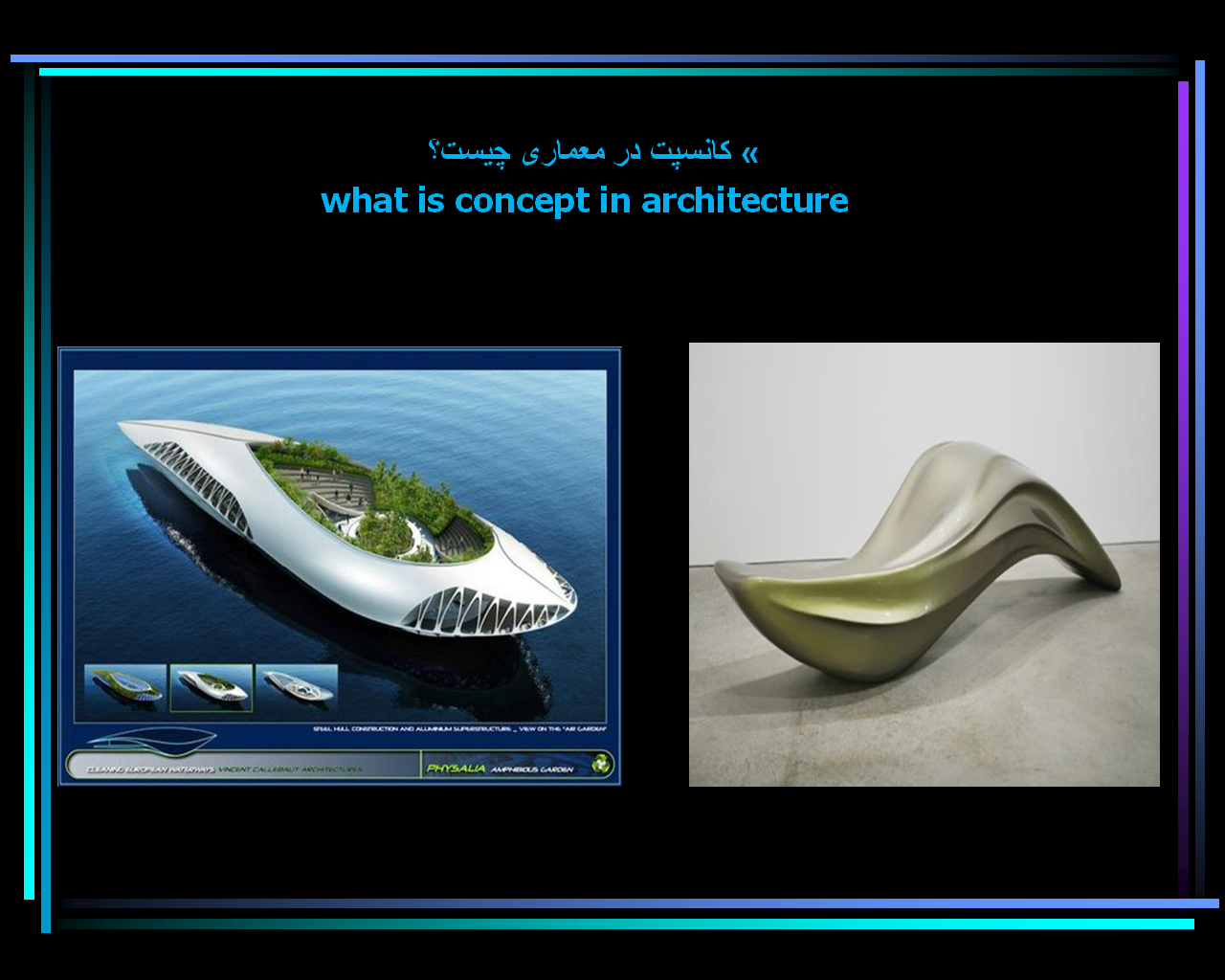 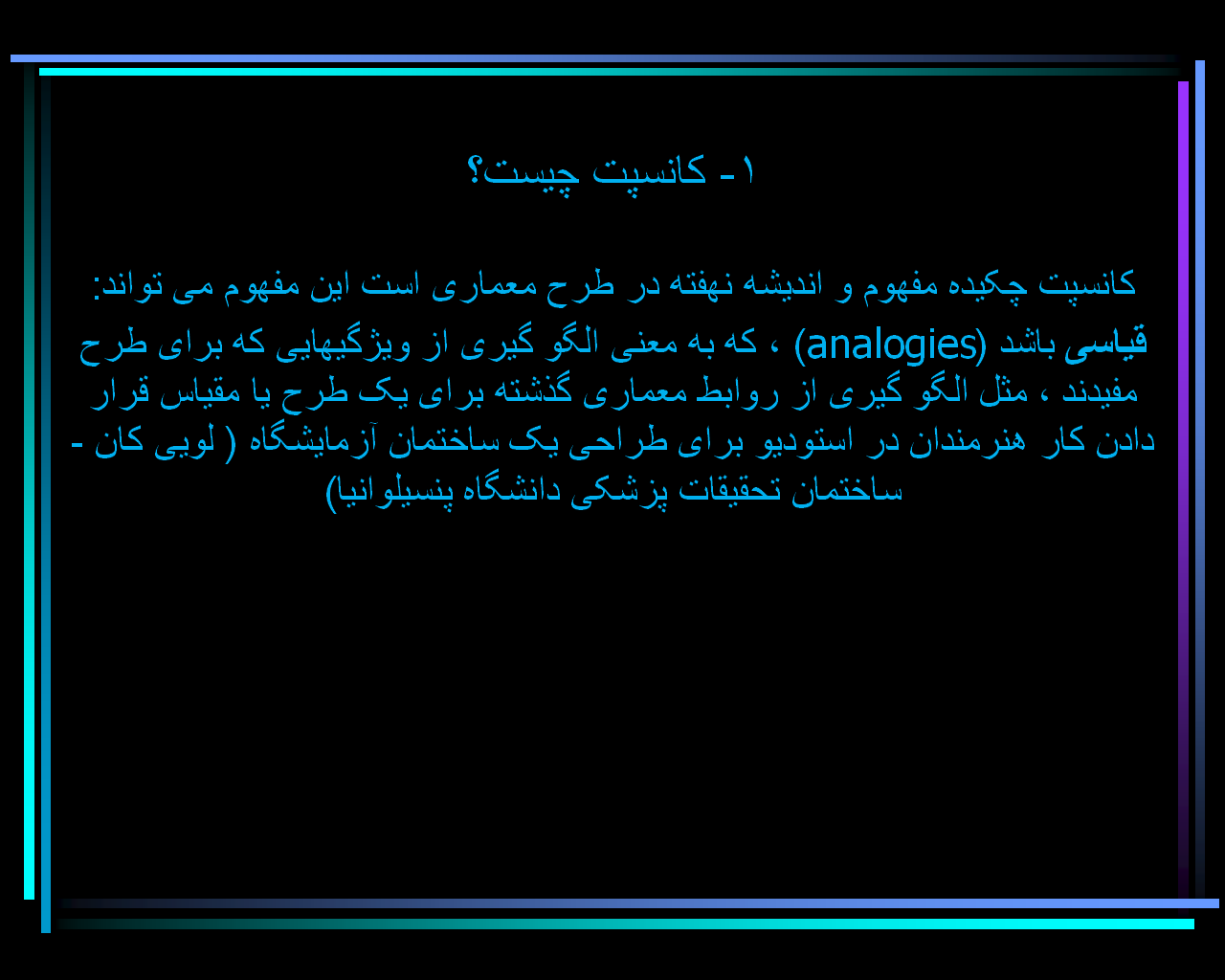 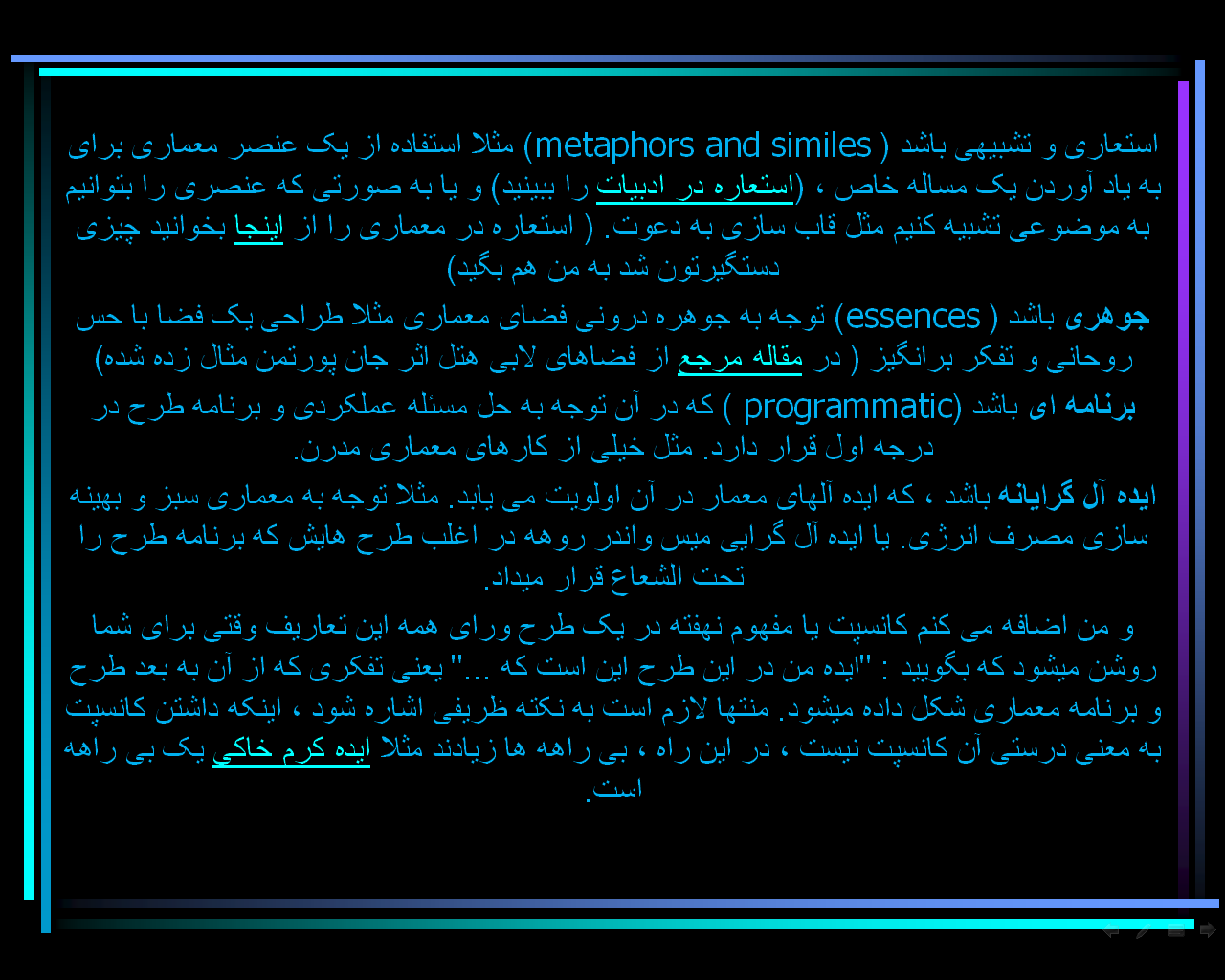 سلسله مراتب کانسپت
درک  رابطه تقدم  و تاخري موجود  بين تصور ، ايده ، کانسپت و سناريوي کانسپچوال  در واقع  سرآغاز  روند دستيابي  به کانسپتي مناسب  براي يک  بنا است . اين رابطه  به اين صورت ترتيب  داده مي شود : تصور – ايده – کانسپت – سازيوي کانپچوال . که بر اساس  الگوي  افزايش  پيچيدگي ، متناسب  بودن و عمق فکري  است.  در مراحل  ابتدايي پروژه  همواره  فرصت  براي  متصور شدن  ايده ها  وجود دارد  خصوصا اگر  ذهن  توانايي  و تمايل  پذيرش  تفکرات  خلاقانه  غير عادي  و پر تخيل  را که مي توانند. راه حل و گره گشاي  بسياري از نيازها  باشند ،  داشته باشد . پس از اين ، معماران  زماني که  بيشتر با پروژه  آشنايي و از مسائل  آن آگاهي پيدا مي کنند کم کم برخي از  تصورات  و ايده ها  را با اهميت  تر و مناسب تر  از بقيه  تشخيص  مي دهند.  سر انجام  شباهت ها و جذابيت هاي بالقوه  و دسته بندي  ايده ها  شکل مي گيرند و بر پايه  اين ملاحظات  مسير  قطعي  انجام گرفتن  فعاليت ها در آينده  مشخص  خواهد شد.
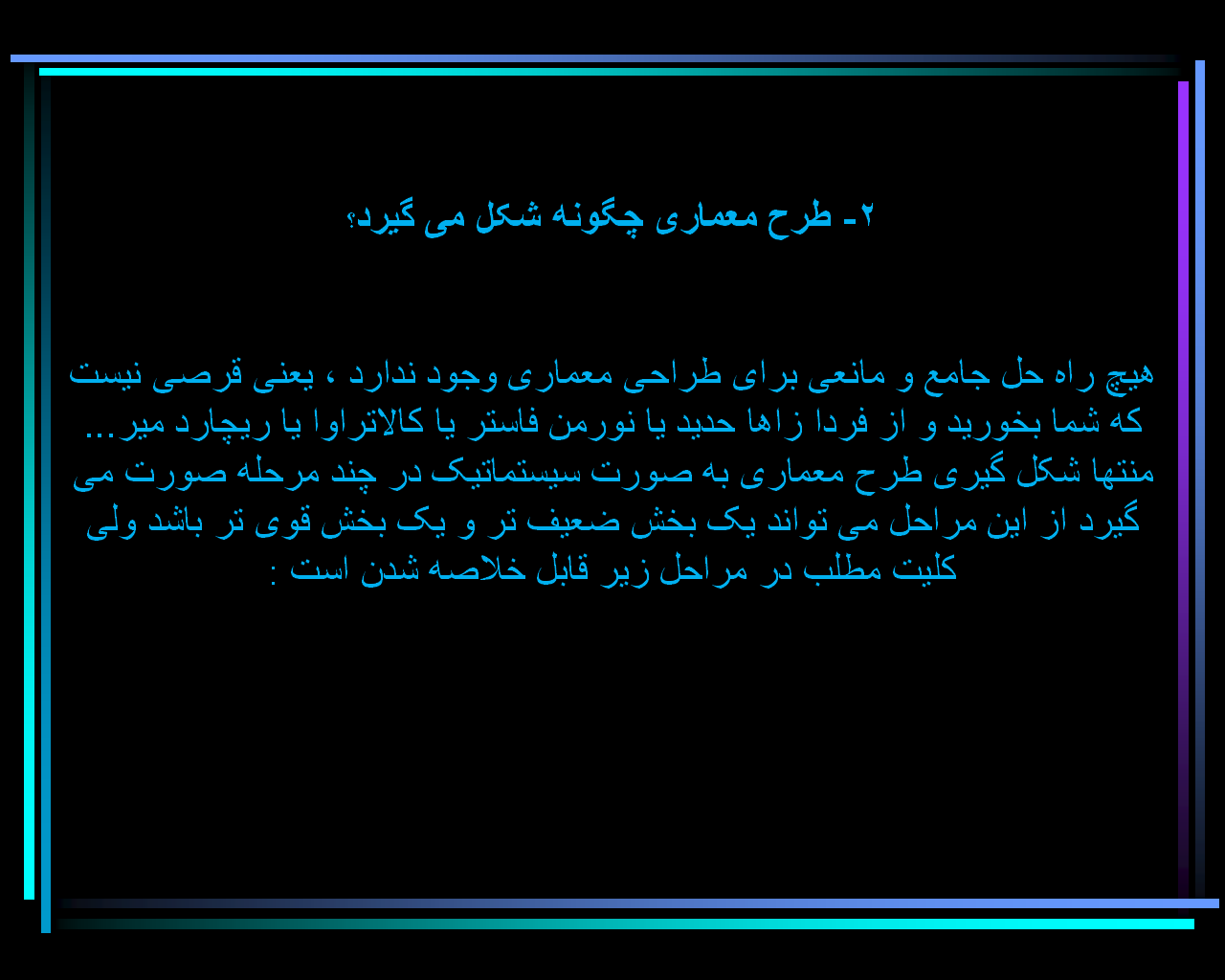 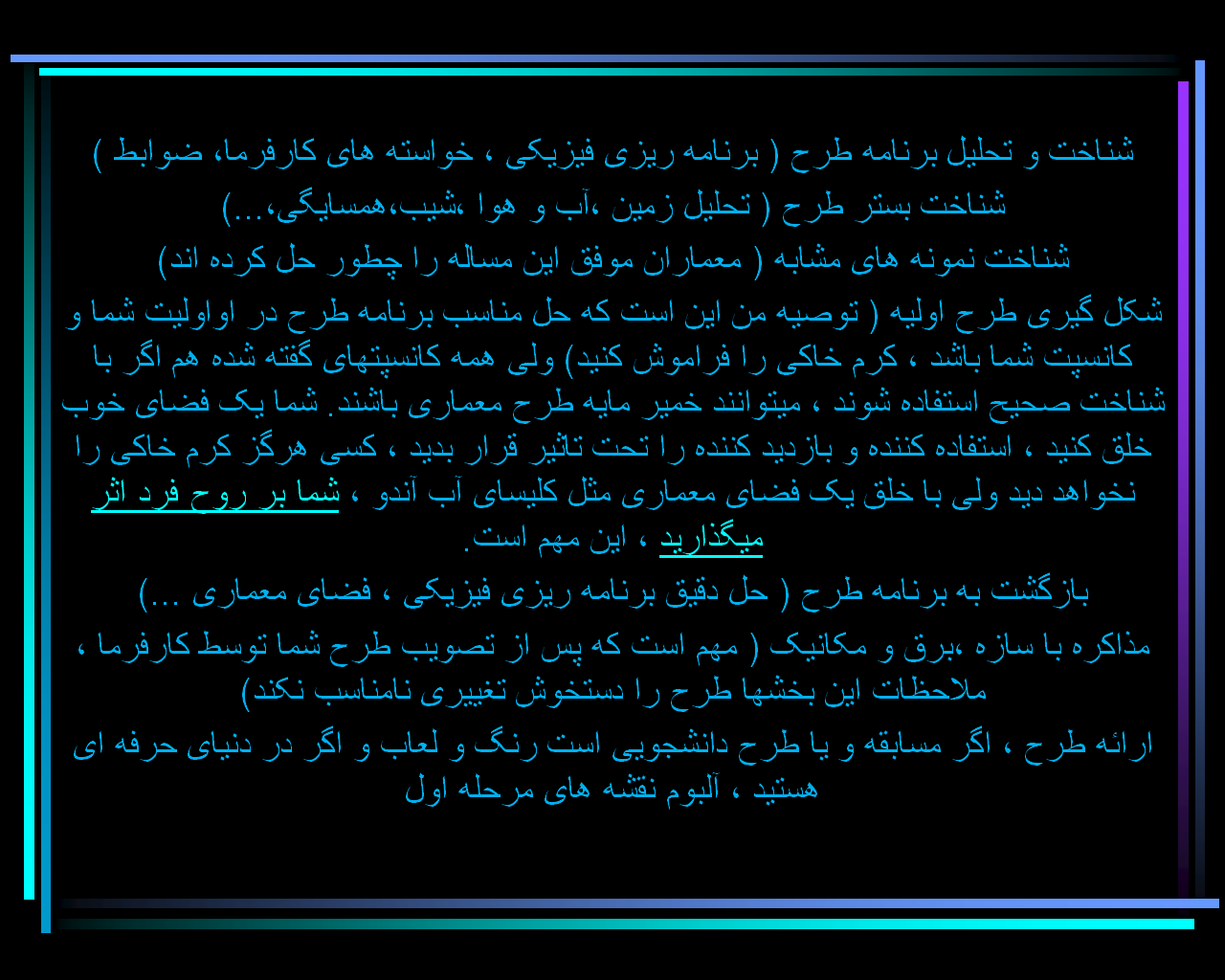 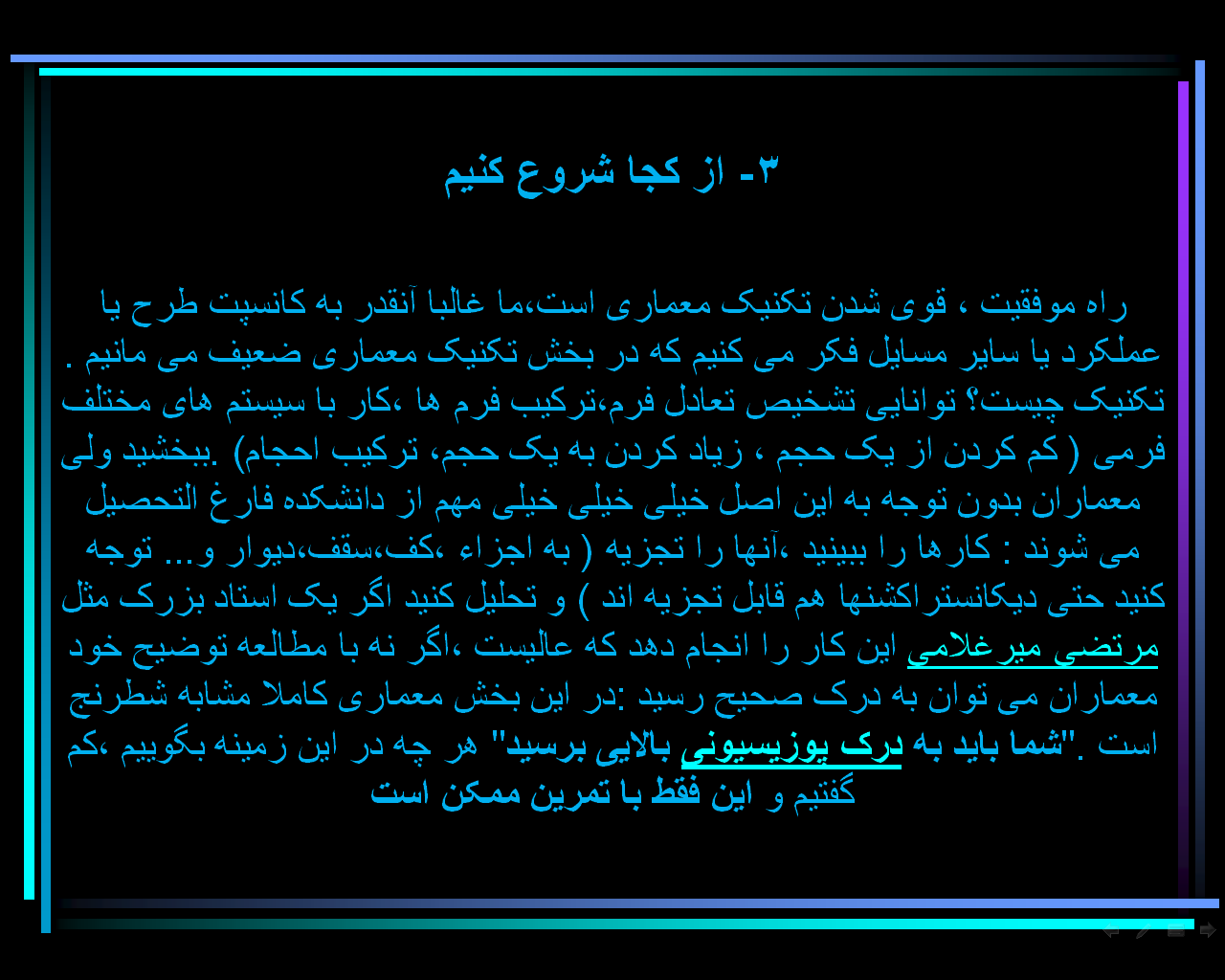 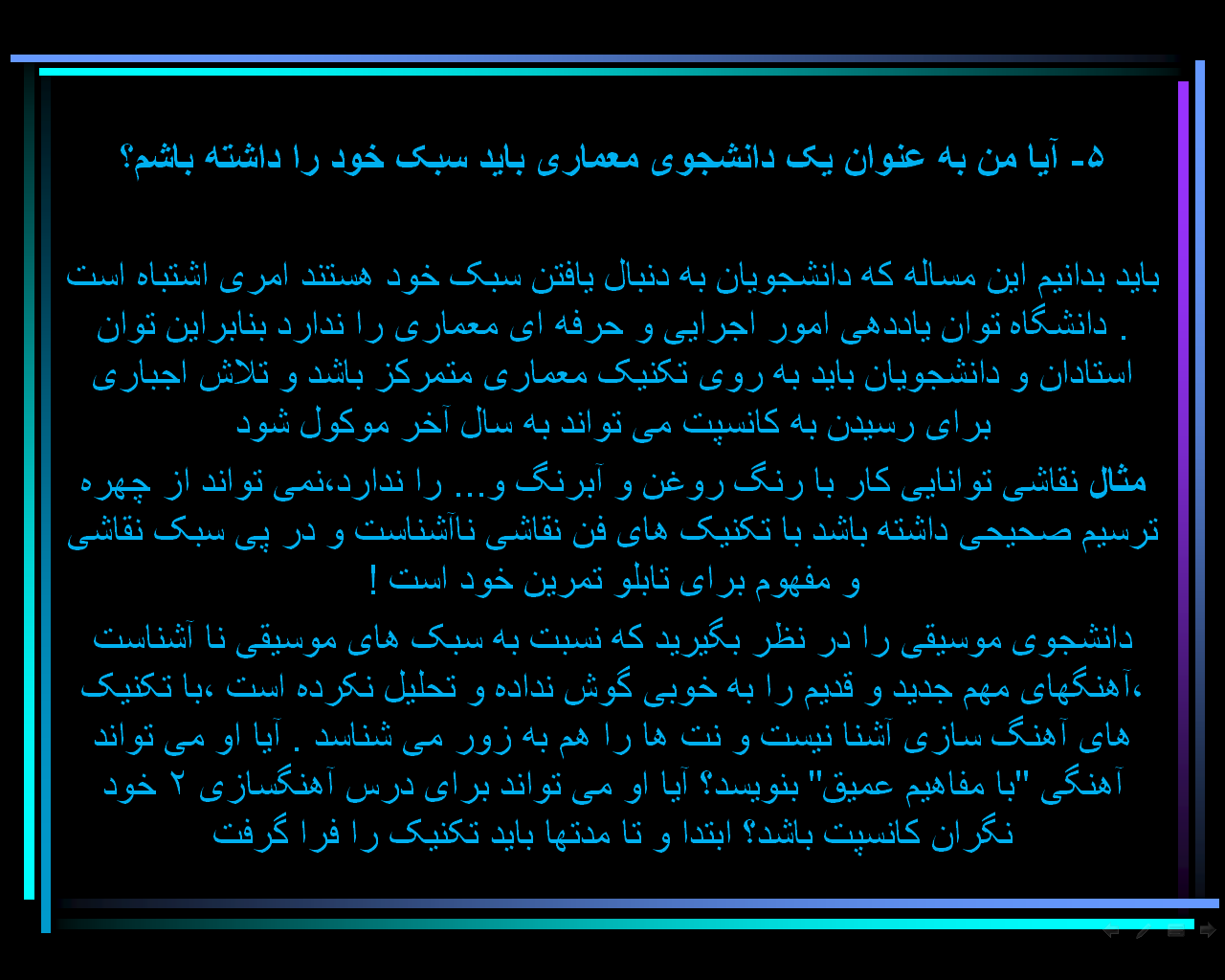 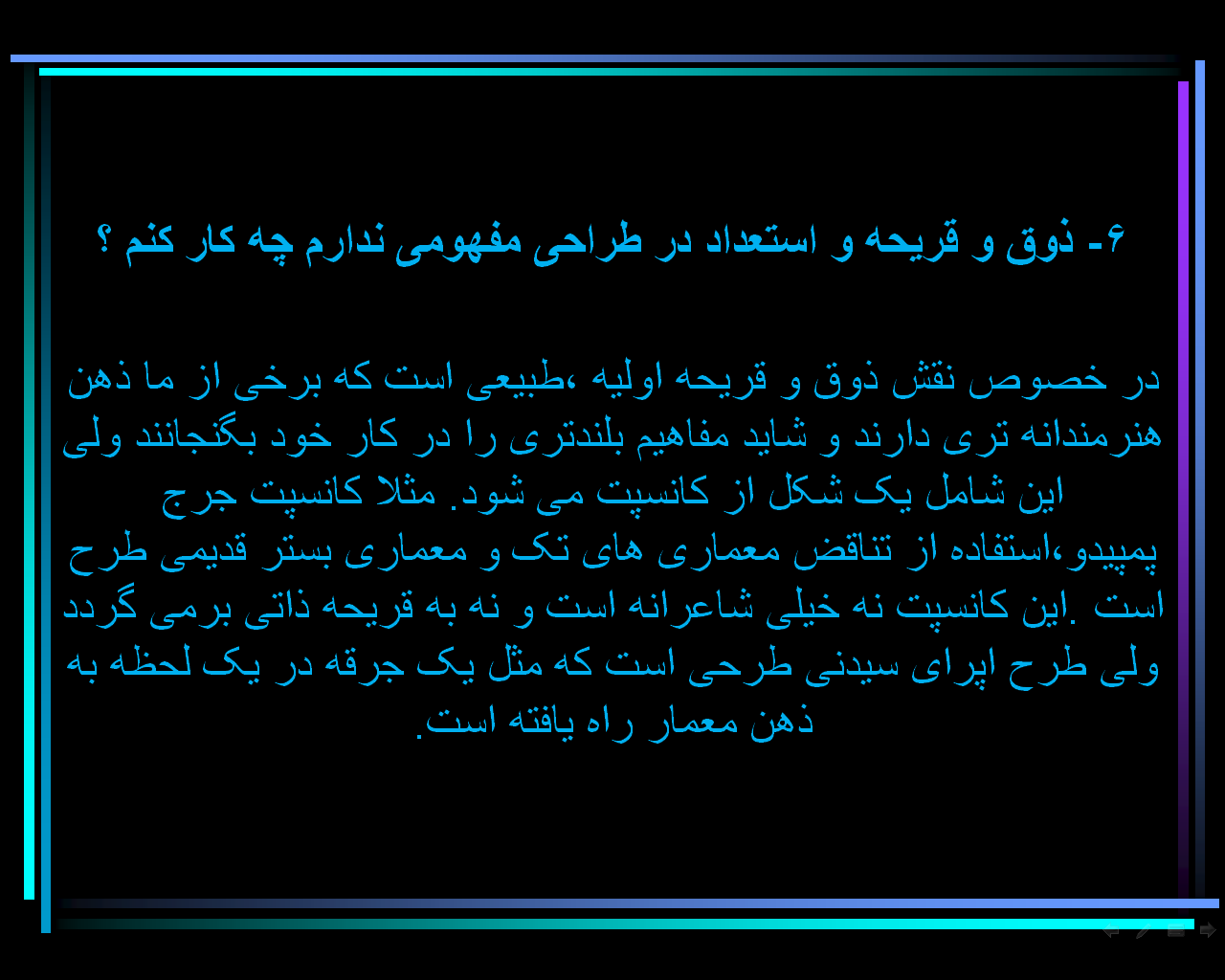 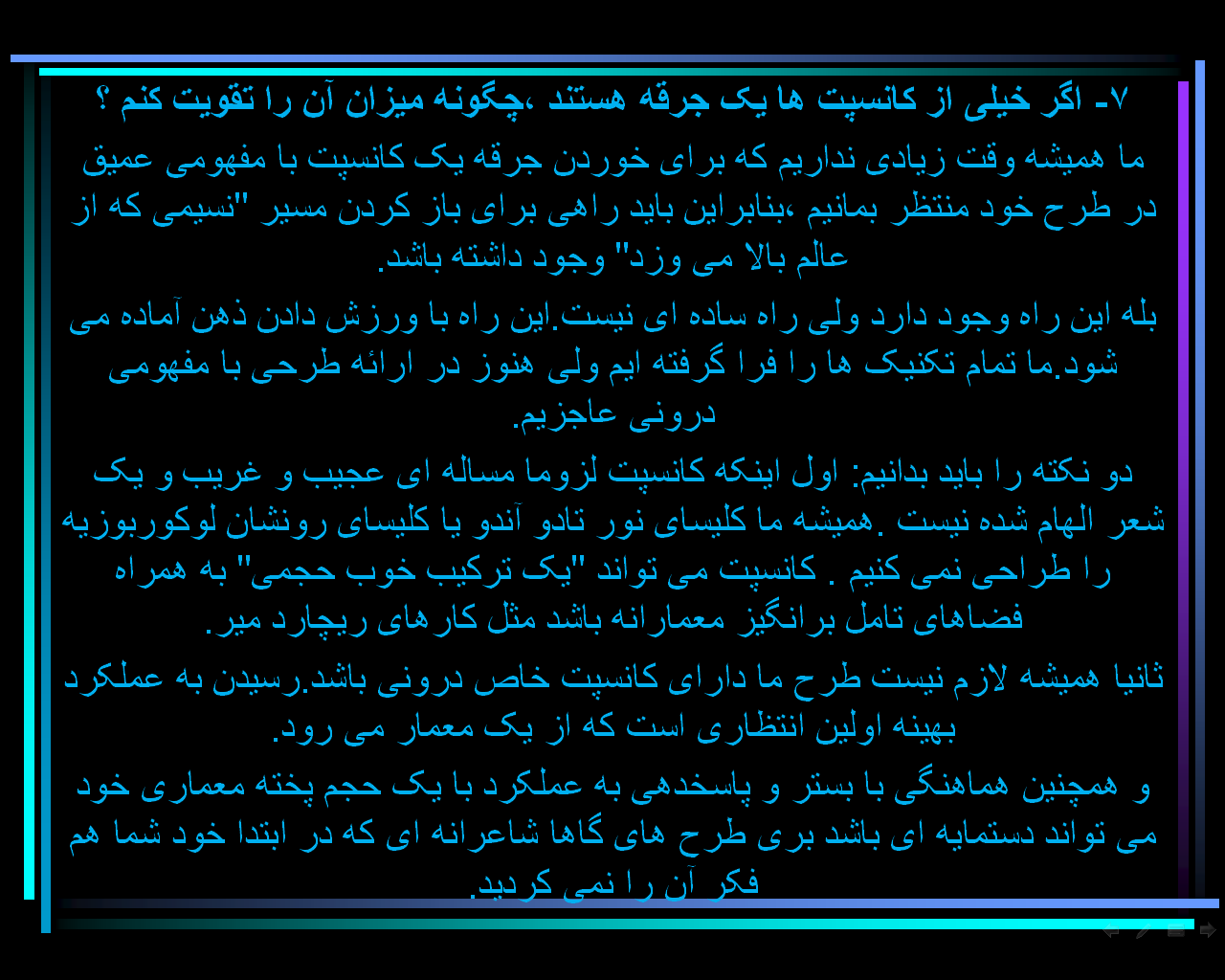 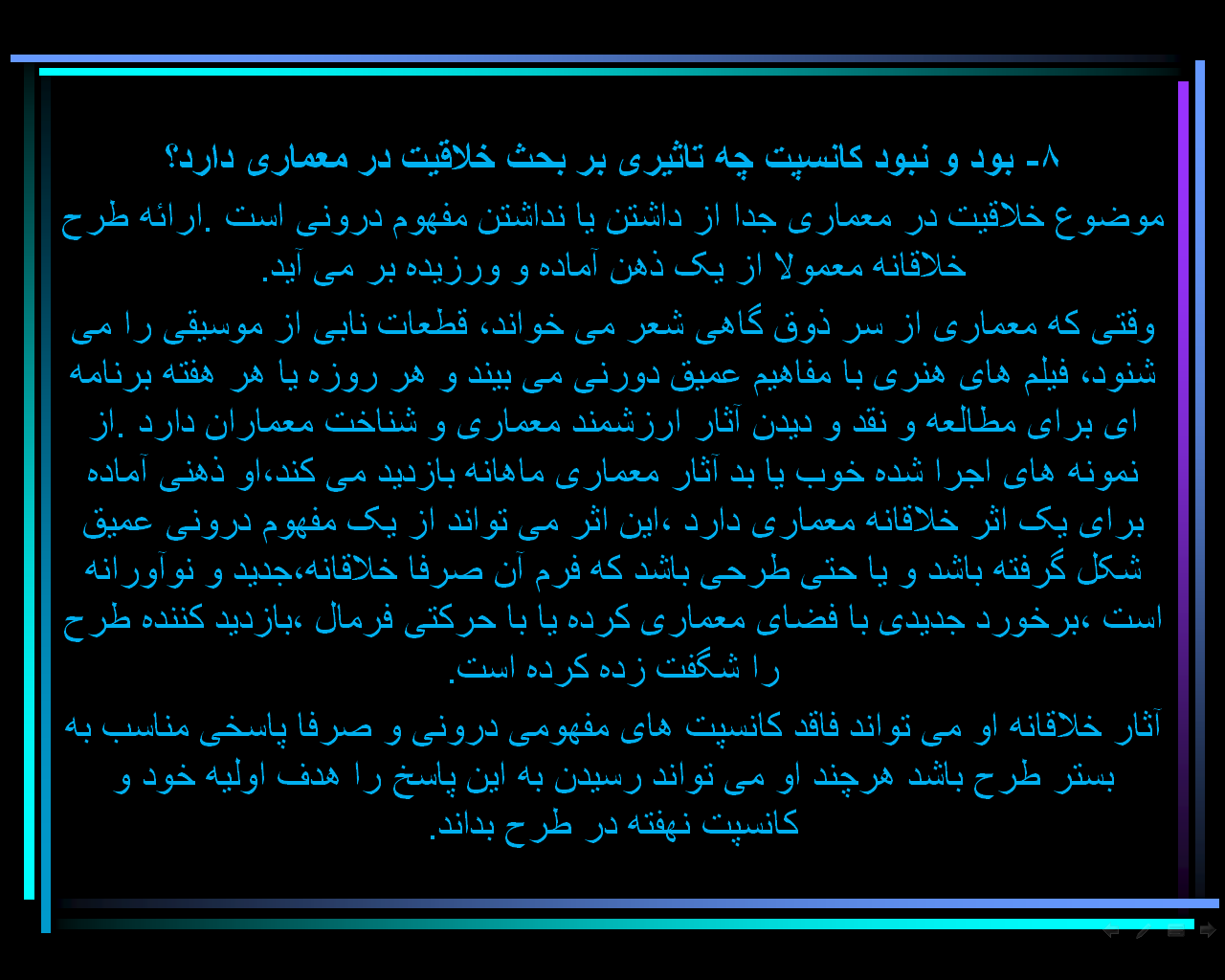 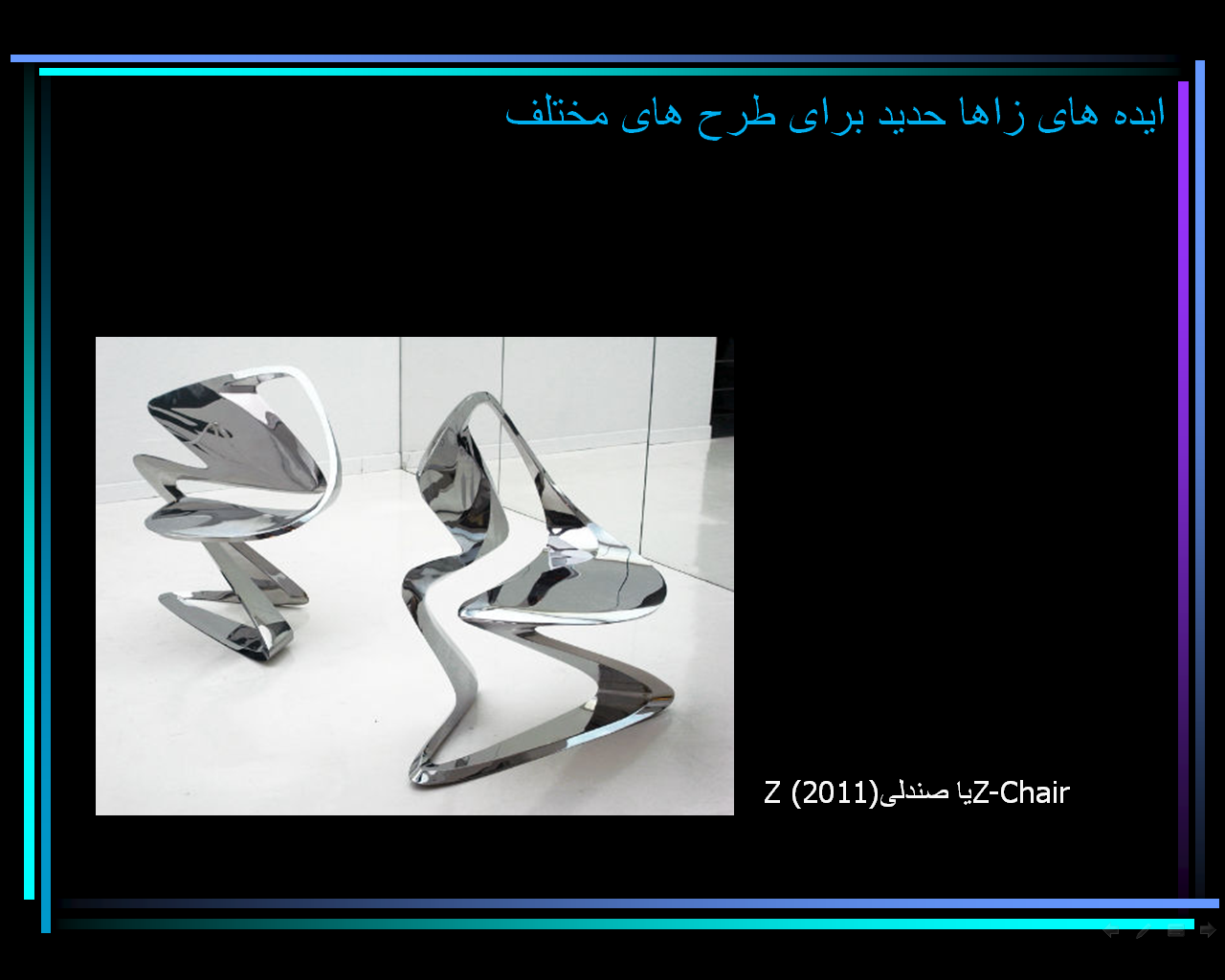 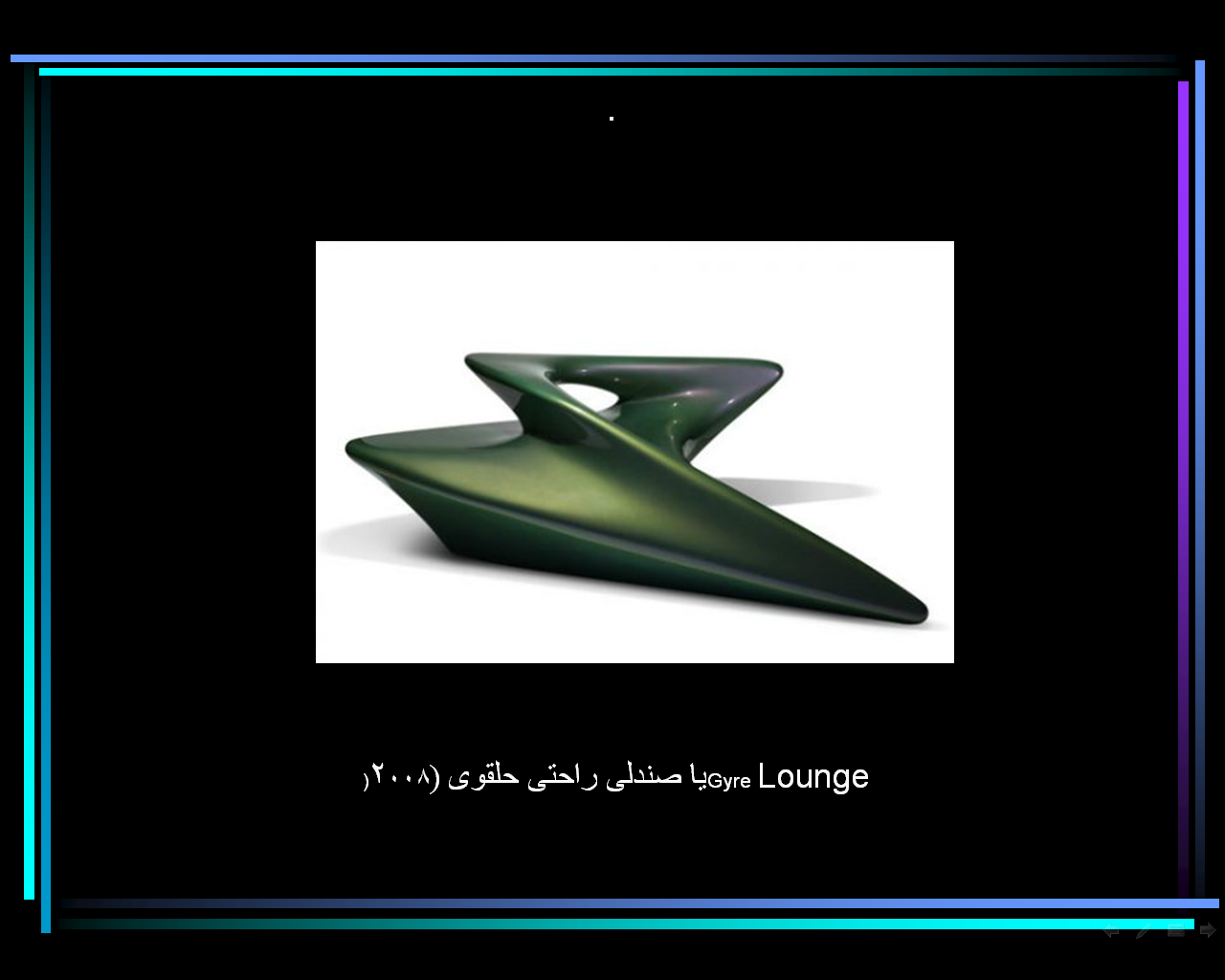 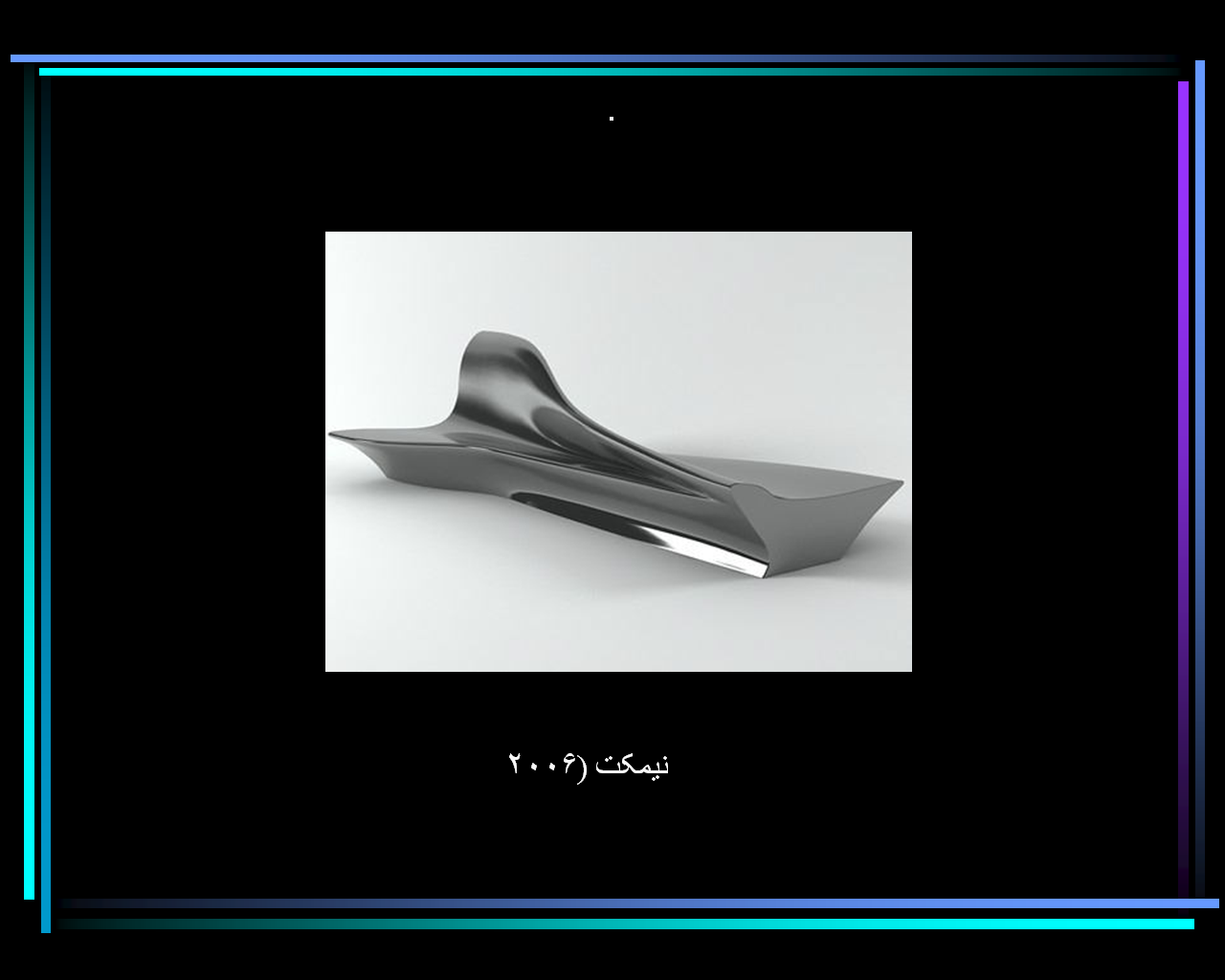 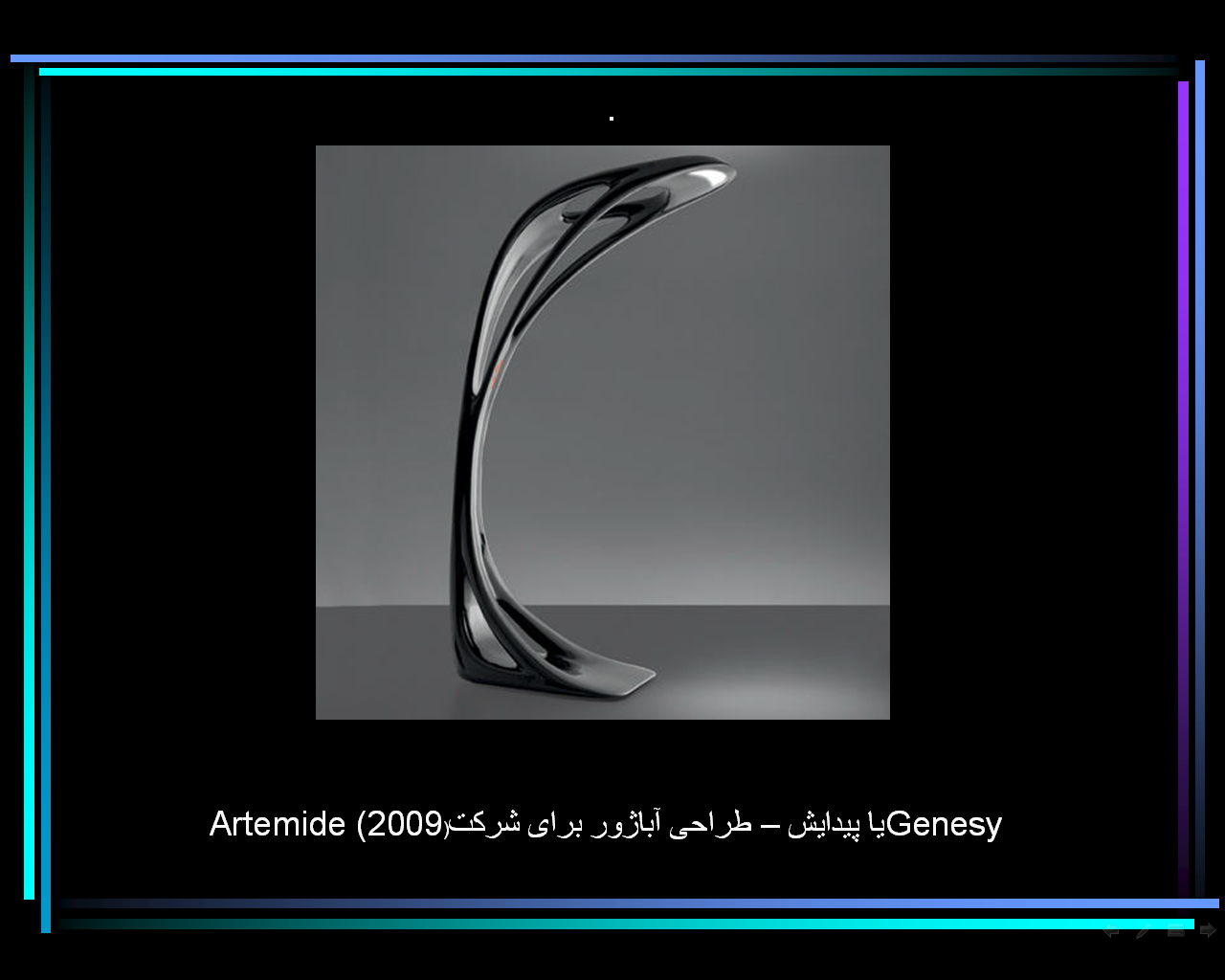 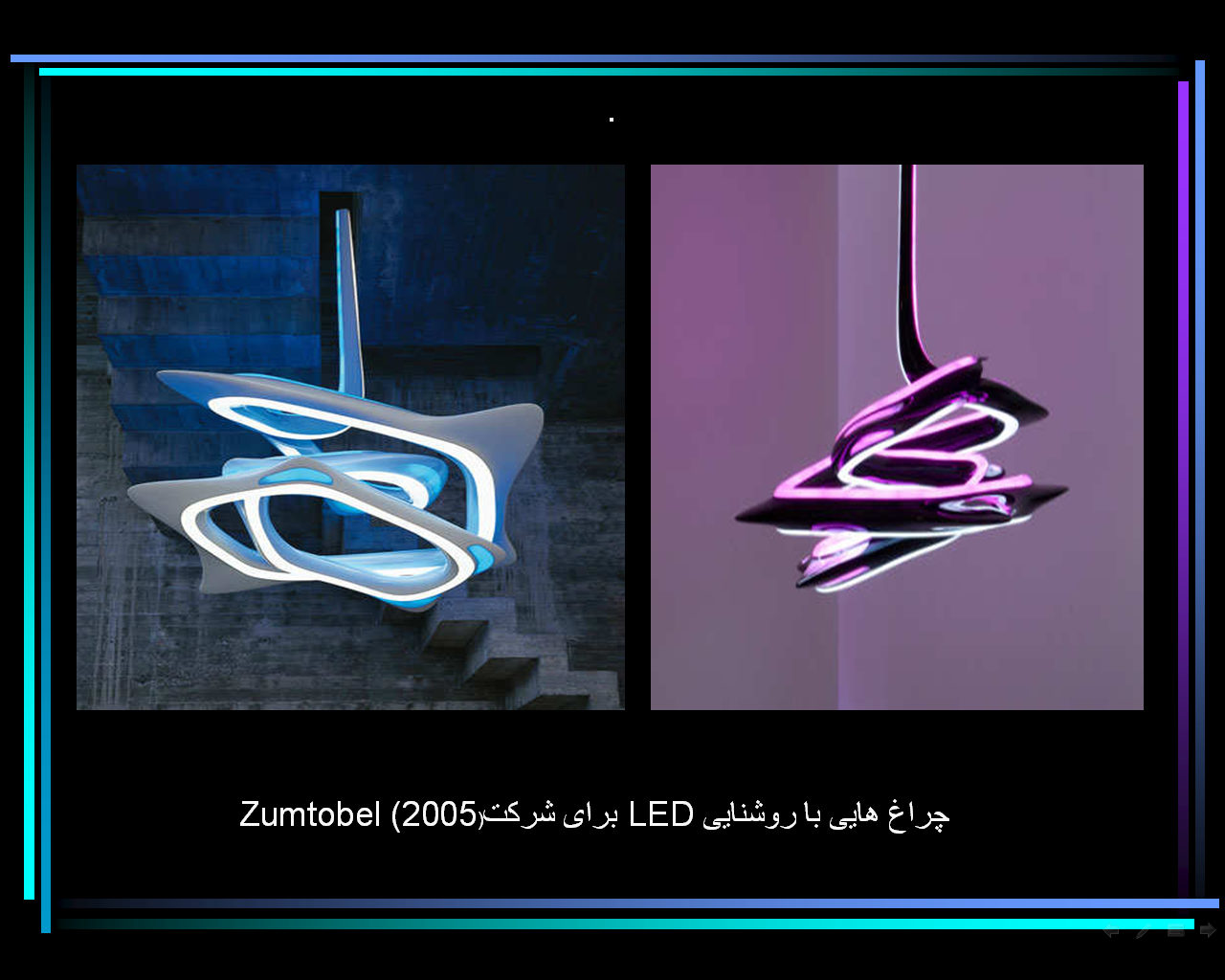 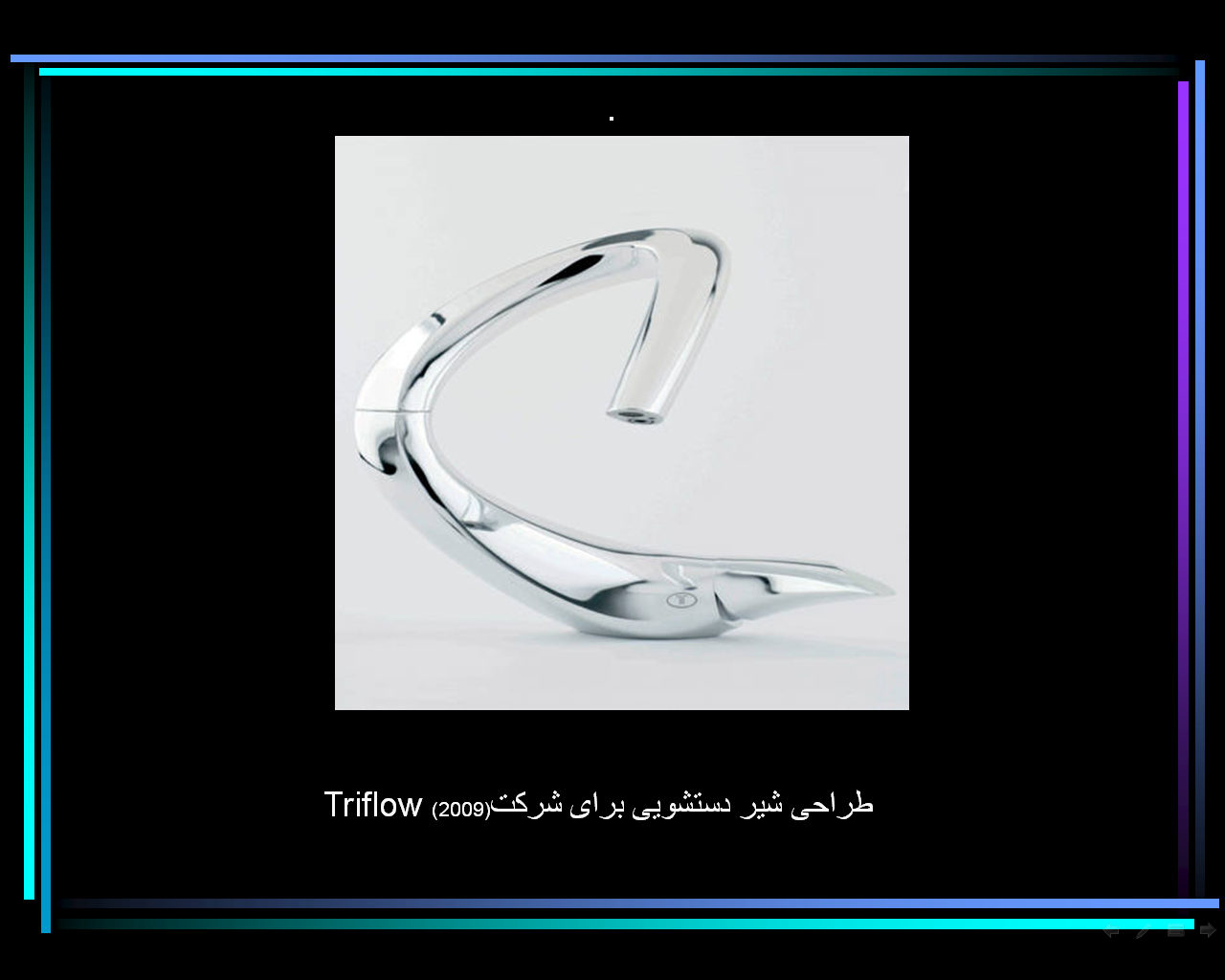 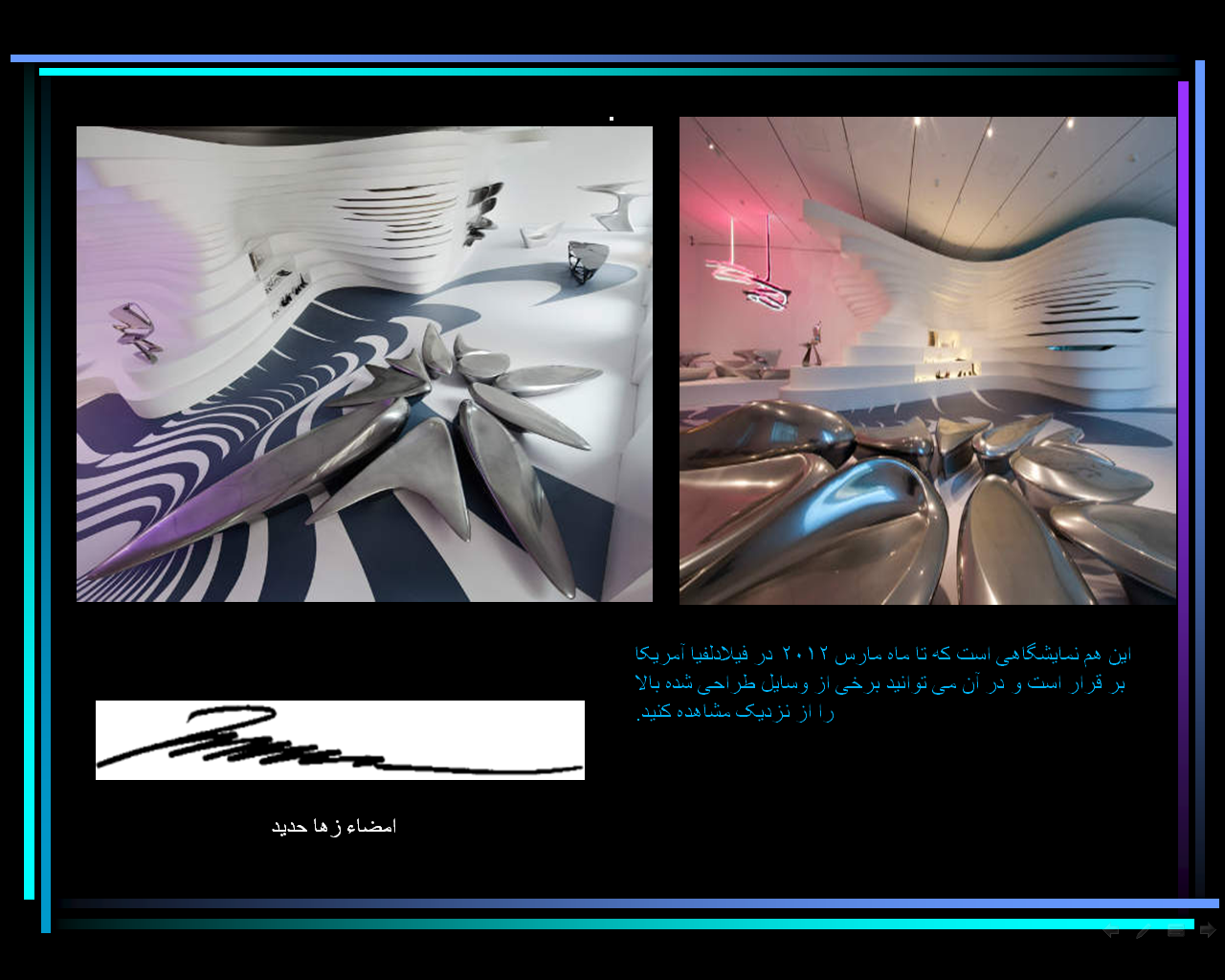 استادیوم البیت با کانسپت هایی از فرهنگ صحرا
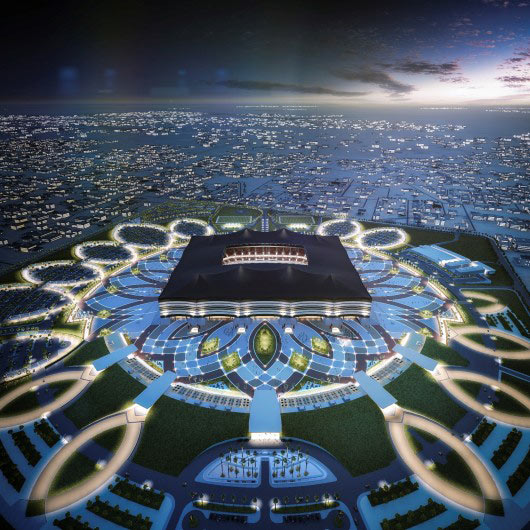 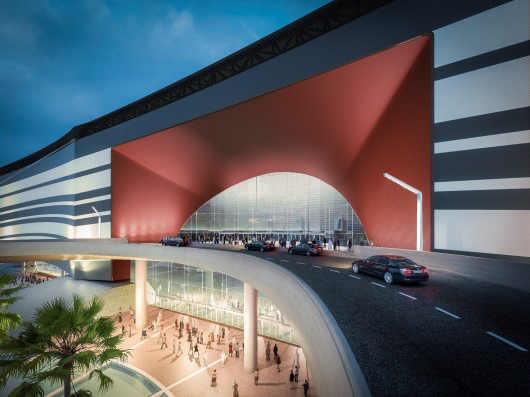 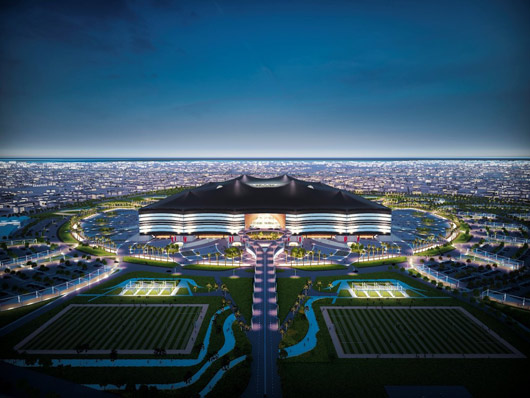 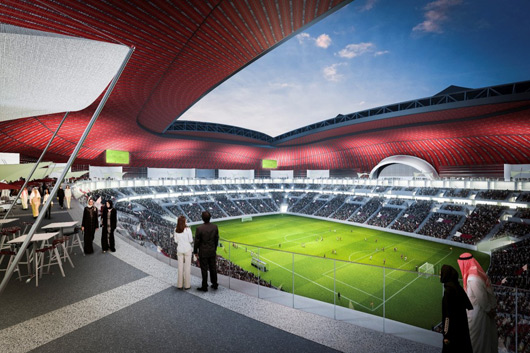 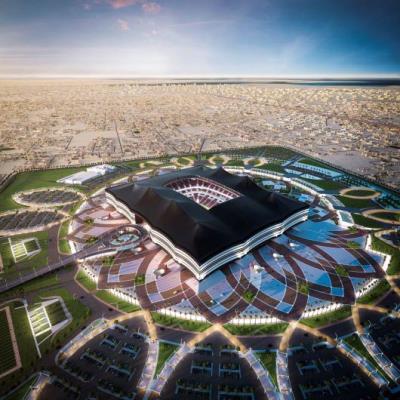 ساخت آکواریوم در آنتالیا ترکیه ؛ کانسپت های ارگانیک کاربردی
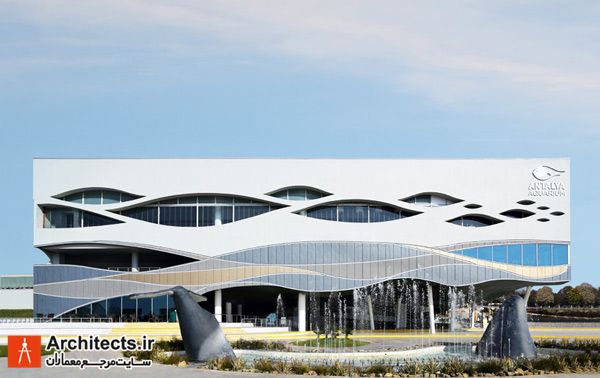 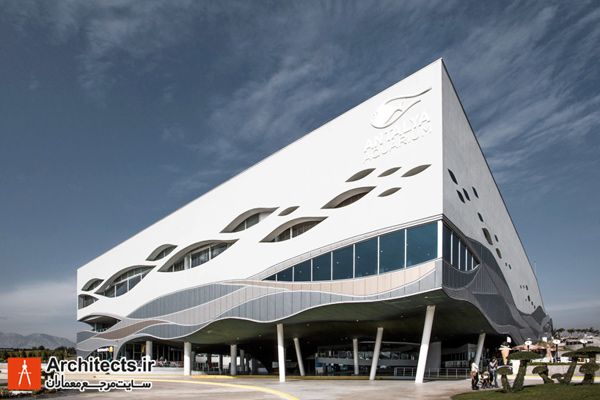 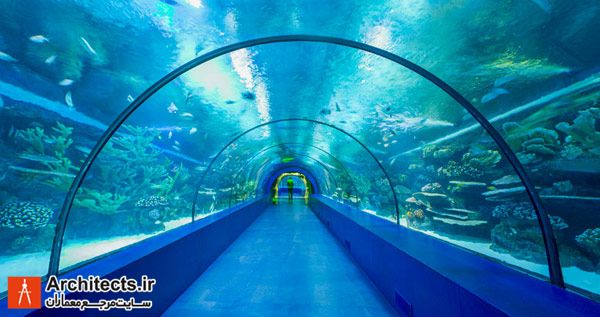 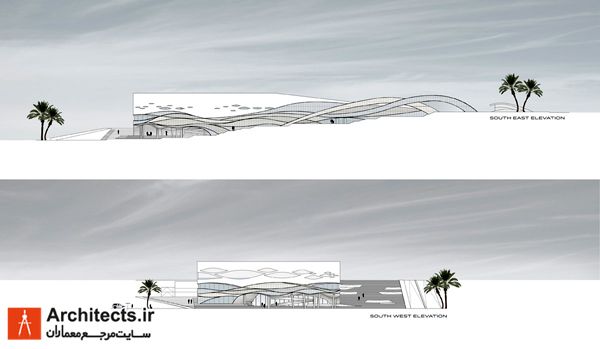 شهر تابان / لوکوربوزیه
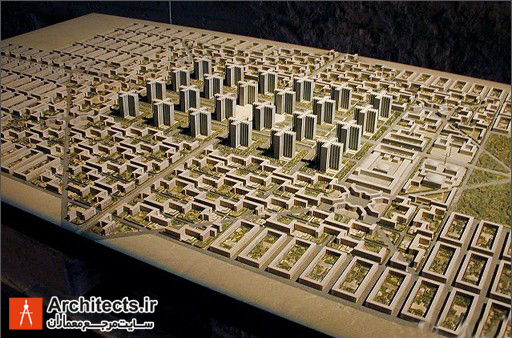 کانسپت های مفهومی مسابقه طراحی پل تایمز لندن
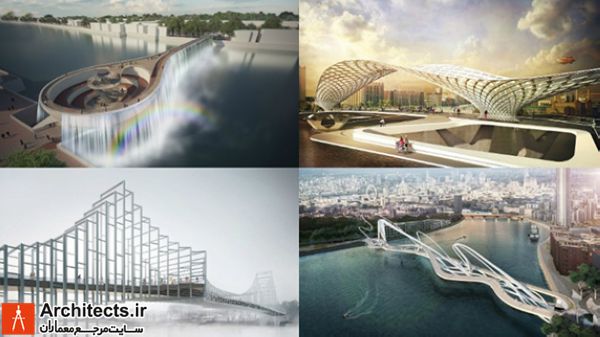 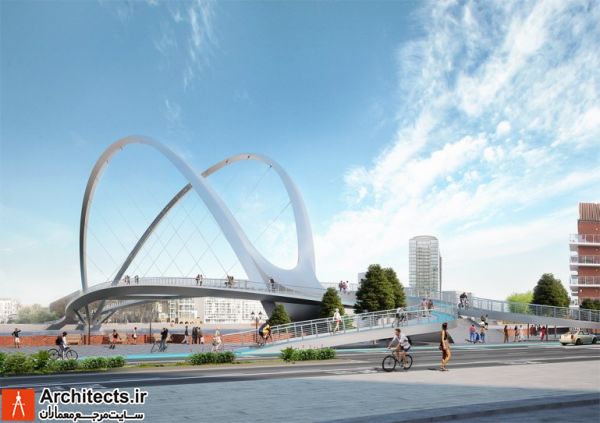 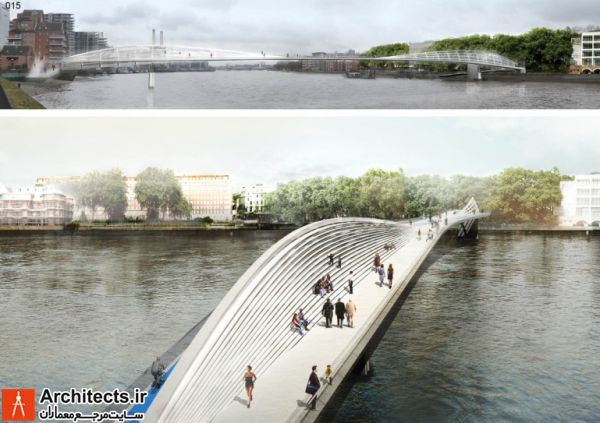 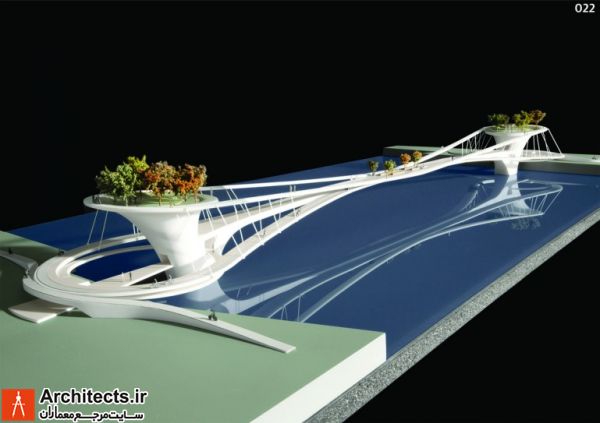 طرح برنده میدان جهانی Shanghai Wuzhou
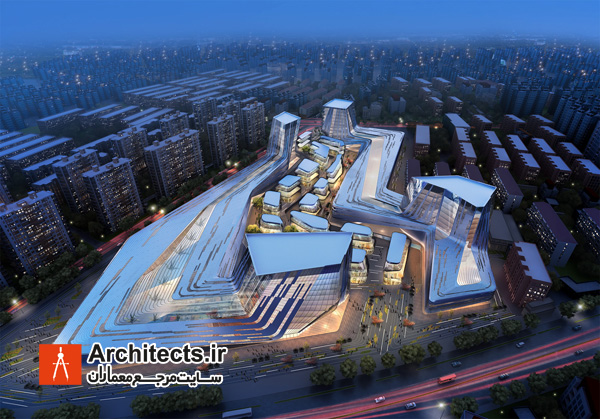 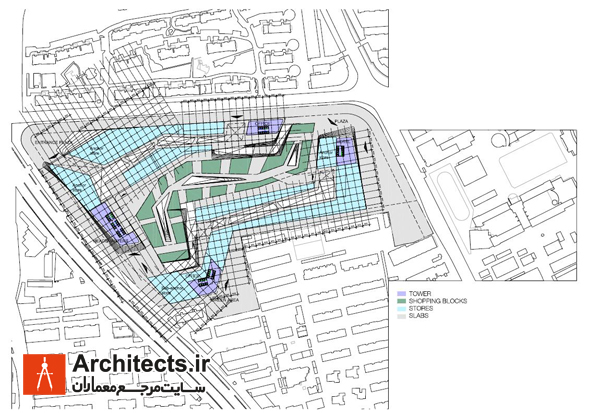 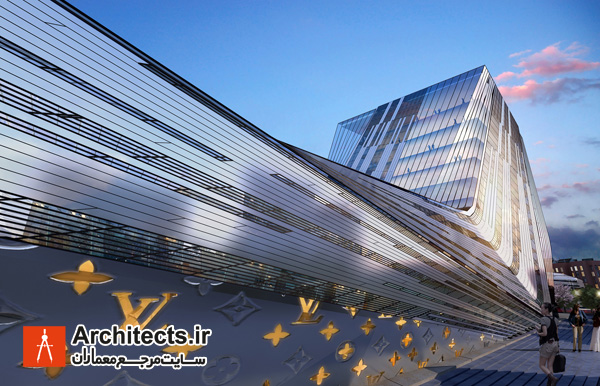 لانه زنبور
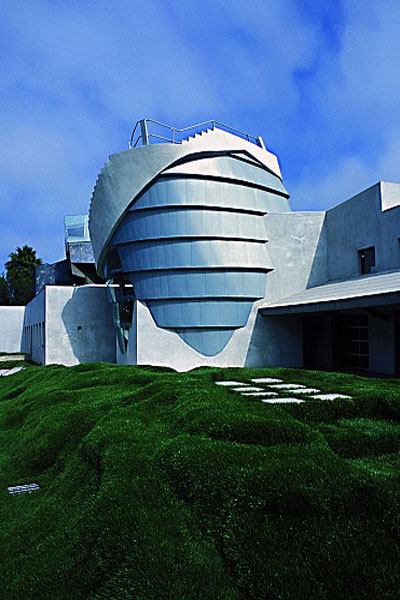 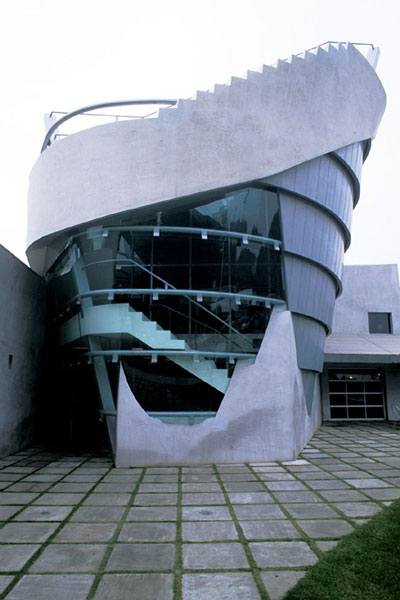 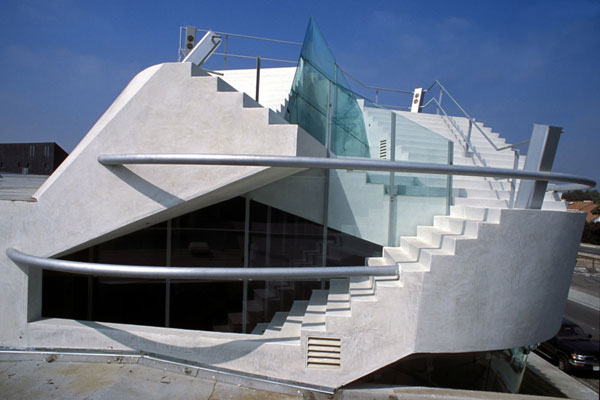 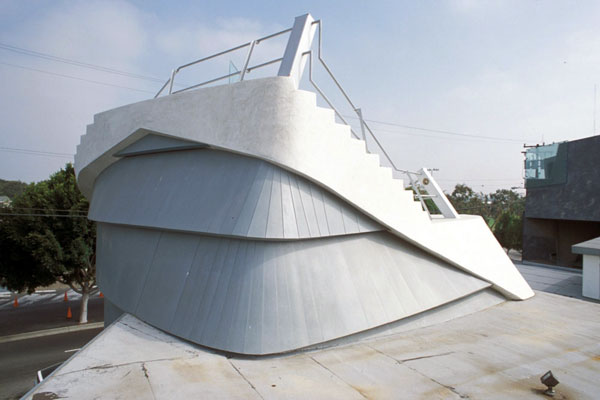 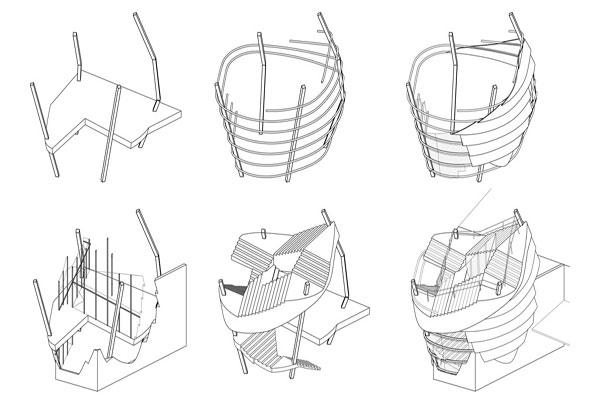 نینا‌ محجوب، مهندس ایرانی ساکن آمریکا، یکی از برندگان جایزه‌ی حل مشکل جمعیت نیویورک شد
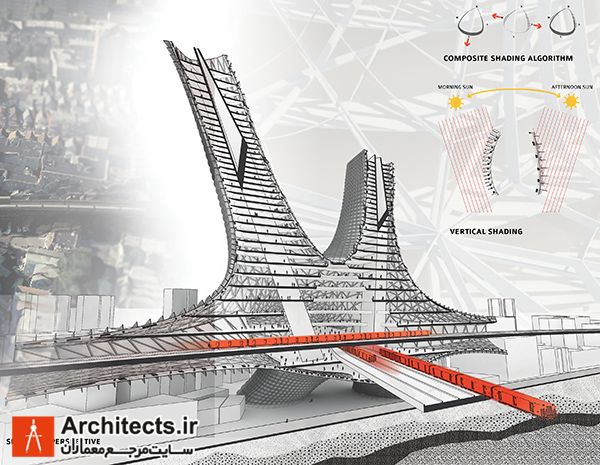 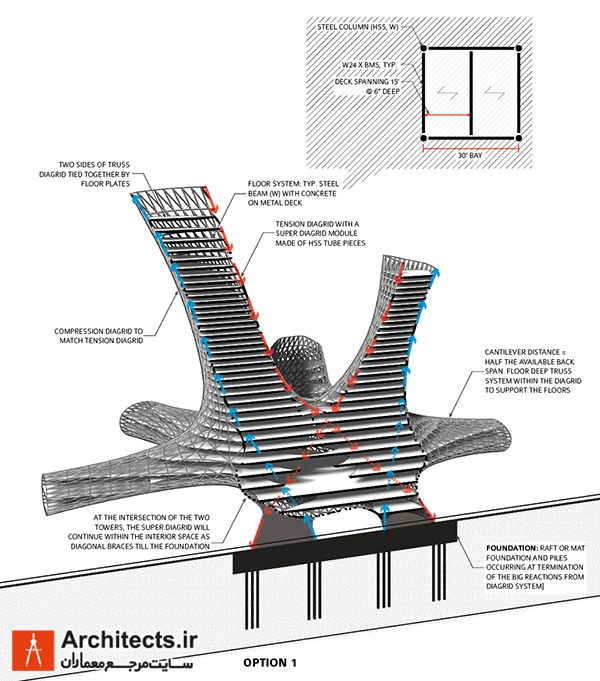 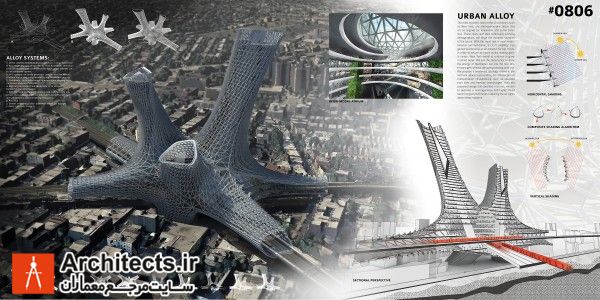 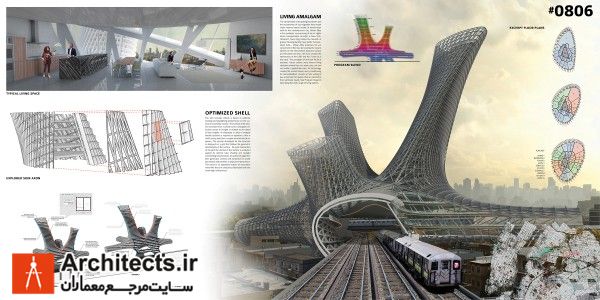 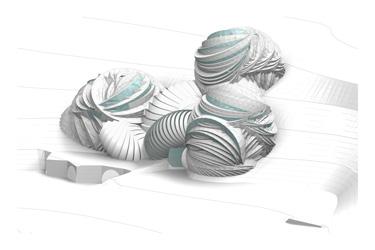 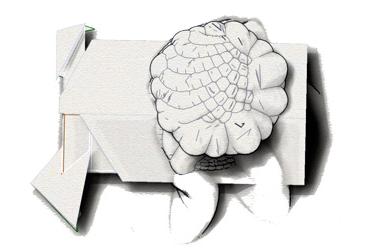